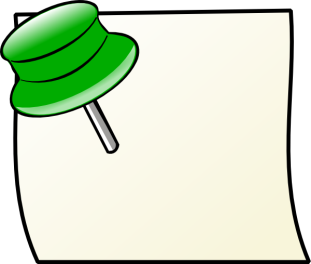 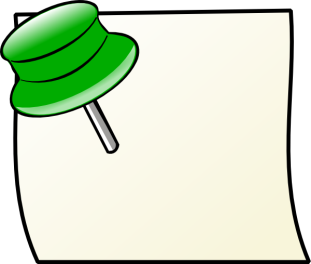 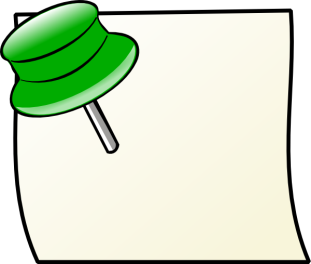 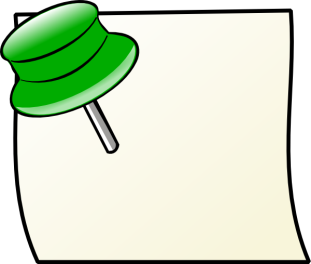 TÄHESTIK
C
D
A
B
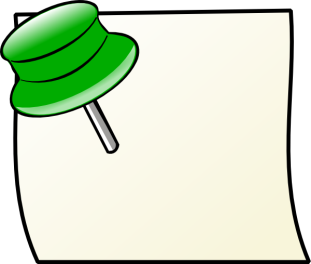 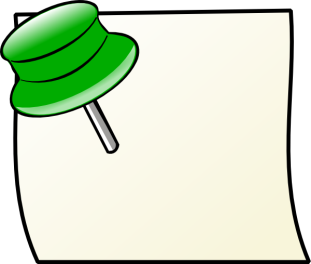 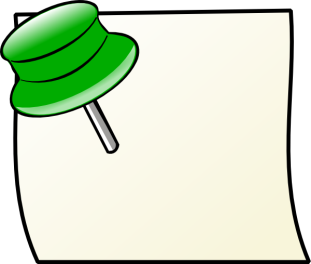 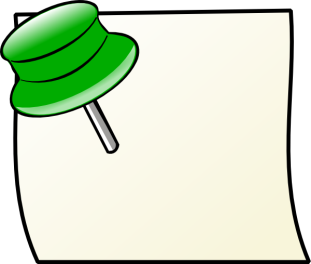 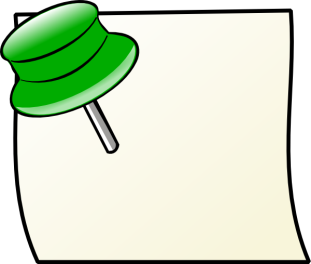 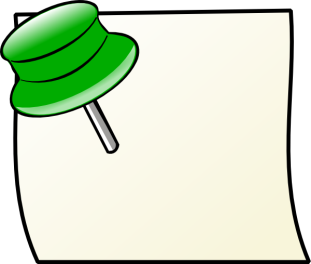 E
F
G
H
I
J
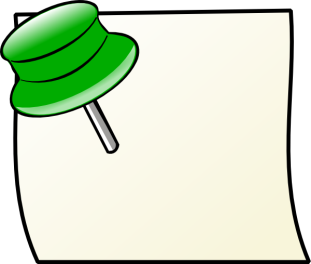 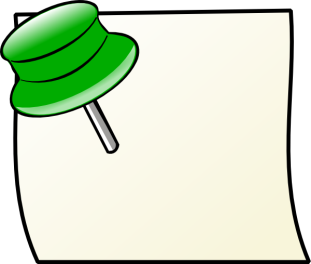 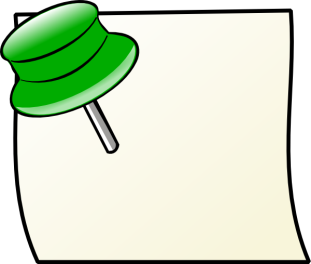 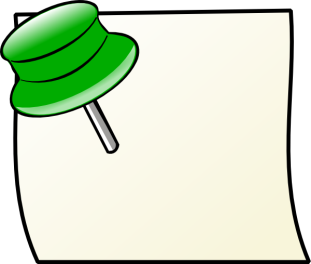 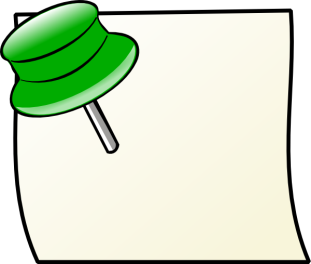 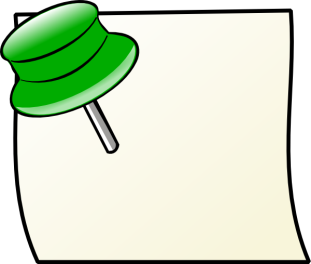 K
L
M
N
O
P
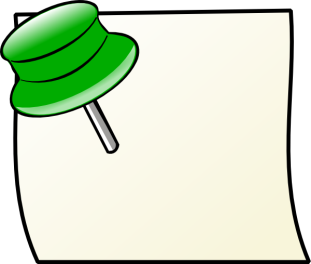 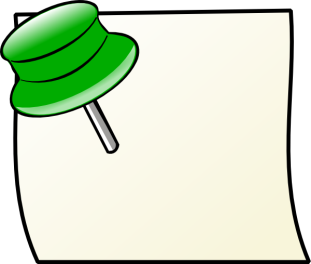 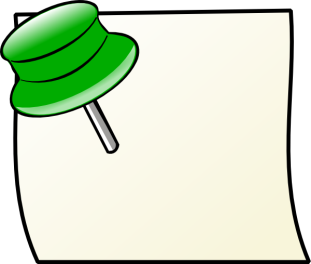 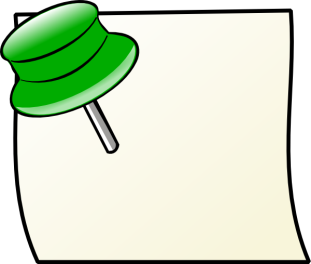 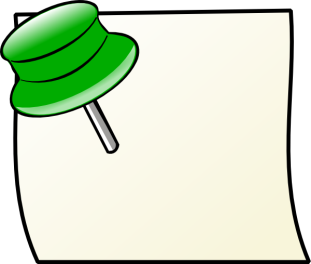 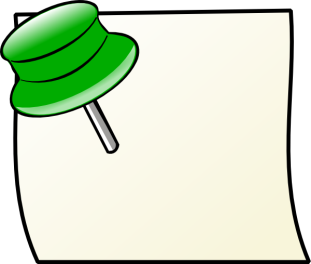 R
S
Š
Z
Ž
T
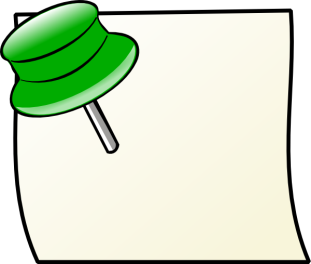 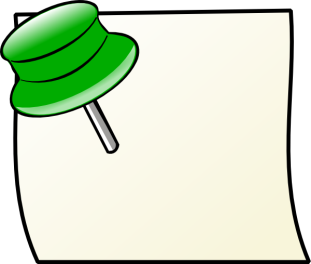 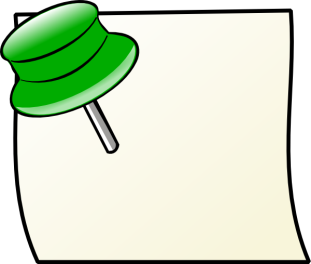 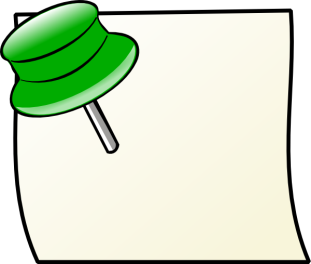 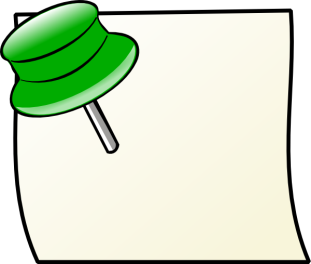 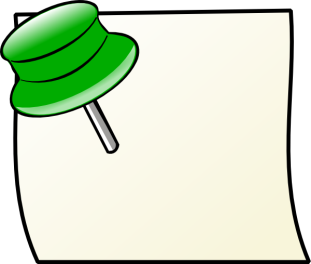 U
V
Õ
Ä
Ö
Ü
TÄHESTIK
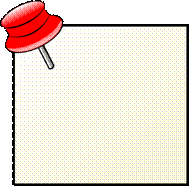 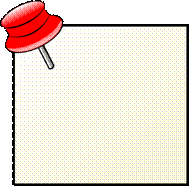 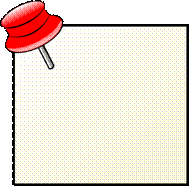 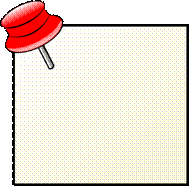 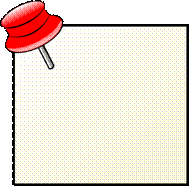 A
B
C
D
E
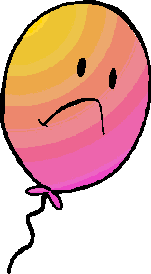 C
G
T
F
TÄHESTIK
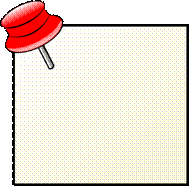 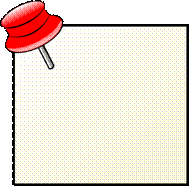 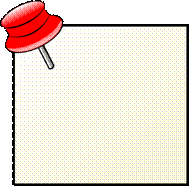 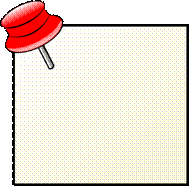 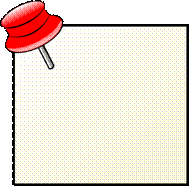 A
B
C
D
E
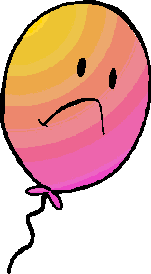 G
F
D
A
TÄHESTIK
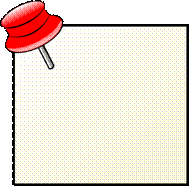 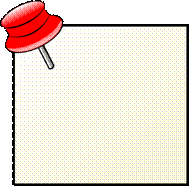 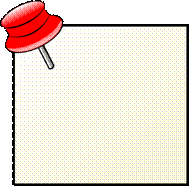 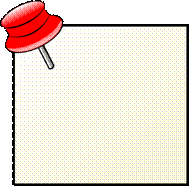 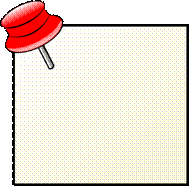 A
C
E
B
D
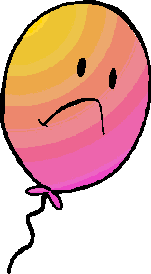 H
F
R
B
TÄHESTIK
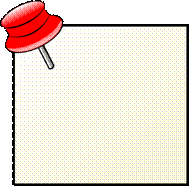 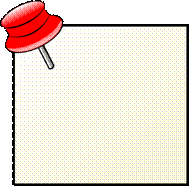 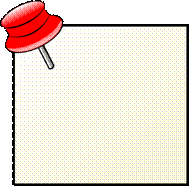 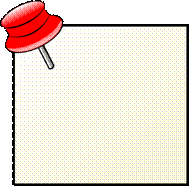 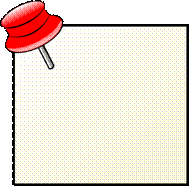 B
C
E
A
D
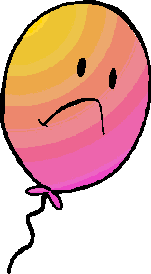 K
A
D
E
TÄHESTIK
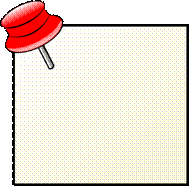 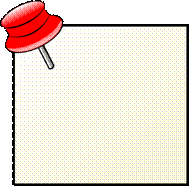 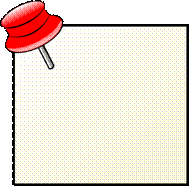 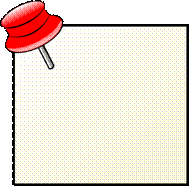 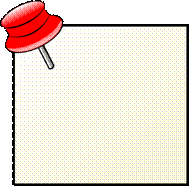 B
C
D
E
F
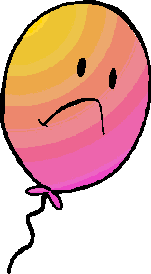 F
A
O
N
TÄHESTIK
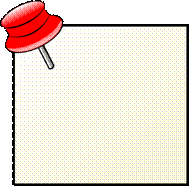 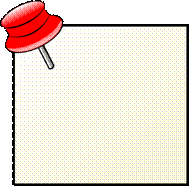 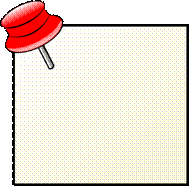 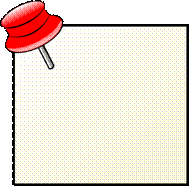 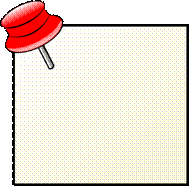 S
T
U
V
Õ
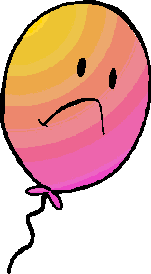 Ö
Ä
V
P
TÄHESTIK
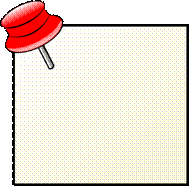 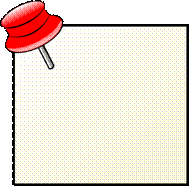 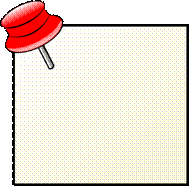 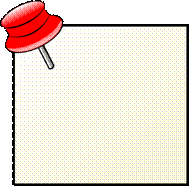 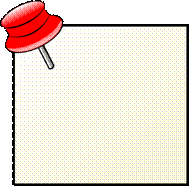 M
O
R
P
N
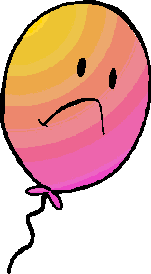 L
S
T
N
TÄHESTIK
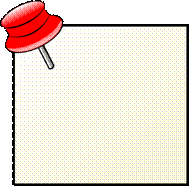 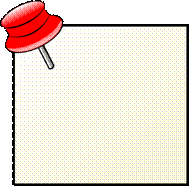 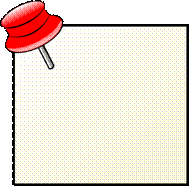 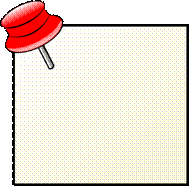 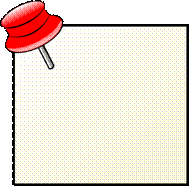 V
Õ
Ä
Ö
Ü
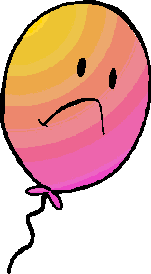 J
K
Ä
U
TÄHESTIK
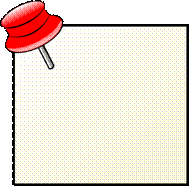 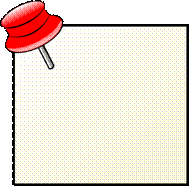 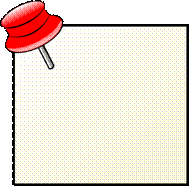 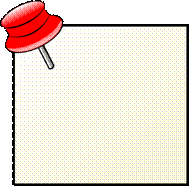 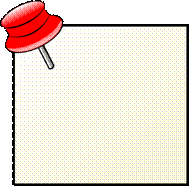 E
F
G
H
I
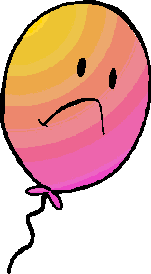 F
D
Y
J
TÄHESTIK
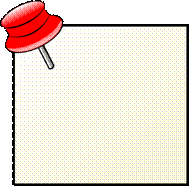 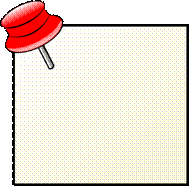 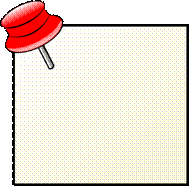 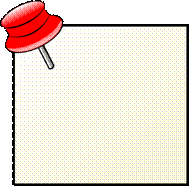 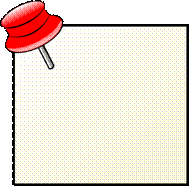 F
G
H
I
J
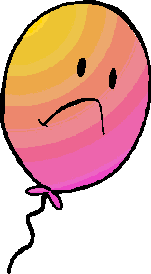 E
I
B
K
TÄHESTIK
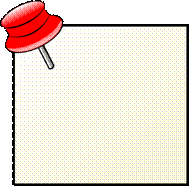 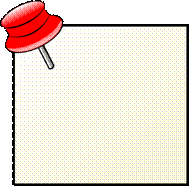 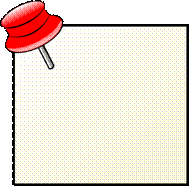 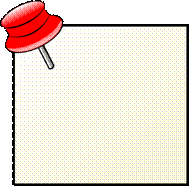 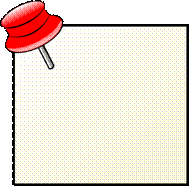 N
P
R
S
O
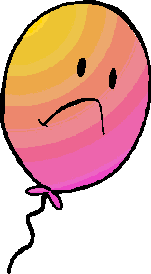 M
K
O
S
TÄHESTIK
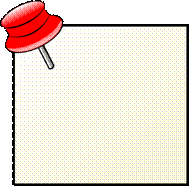 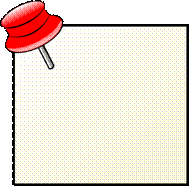 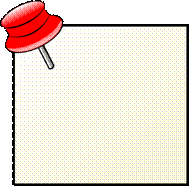 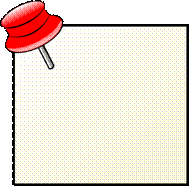 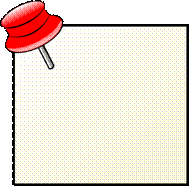 Õ
S
T
U
V
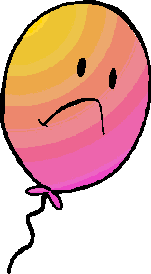 S
J
Z
R
TÄHESTIK
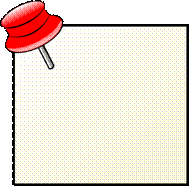 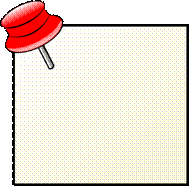 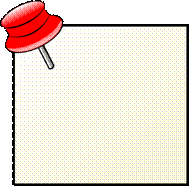 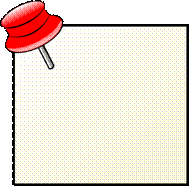 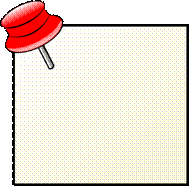 T
S
Š
Z
Ž
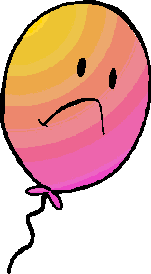 U
P
V
Š